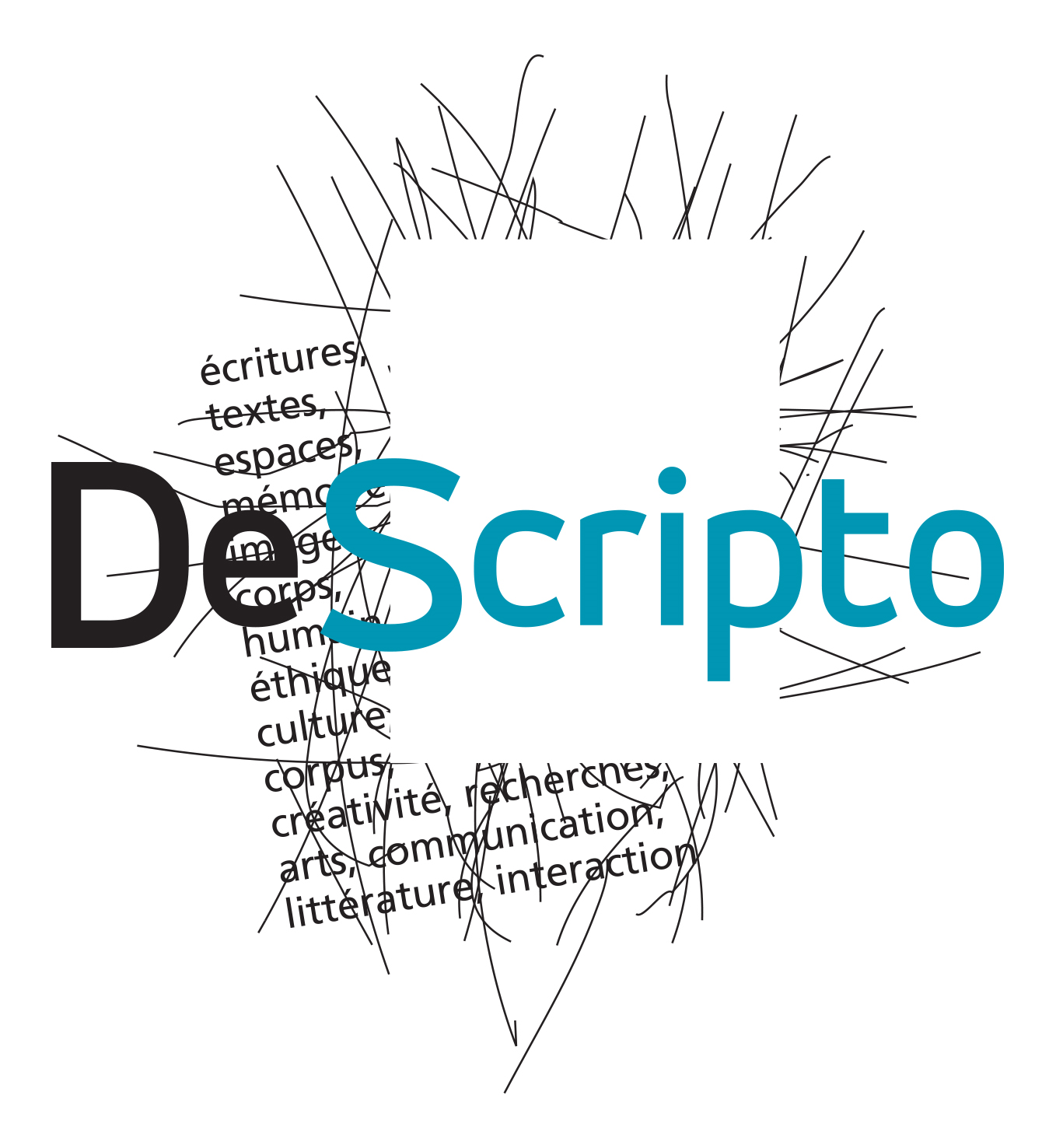 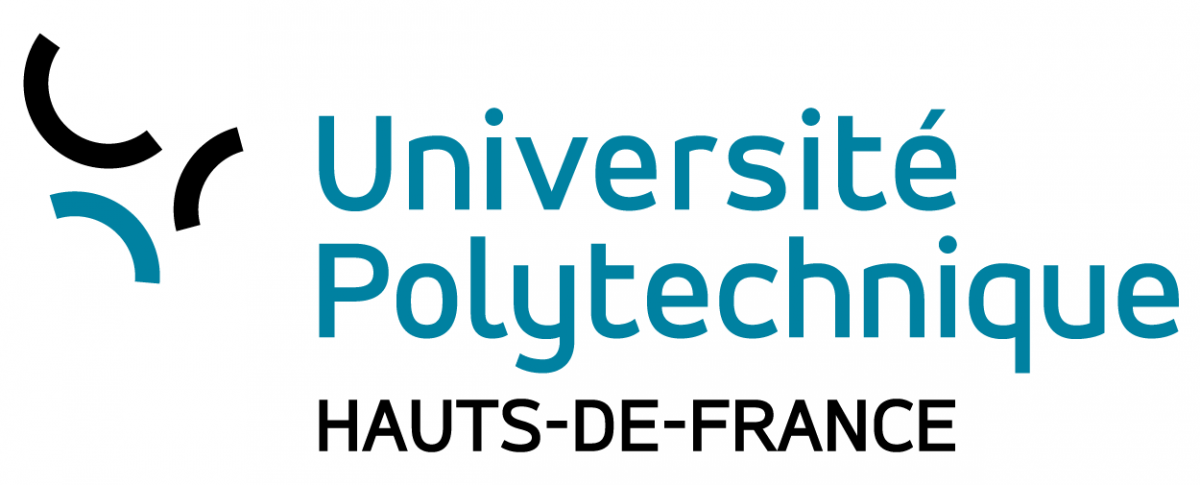 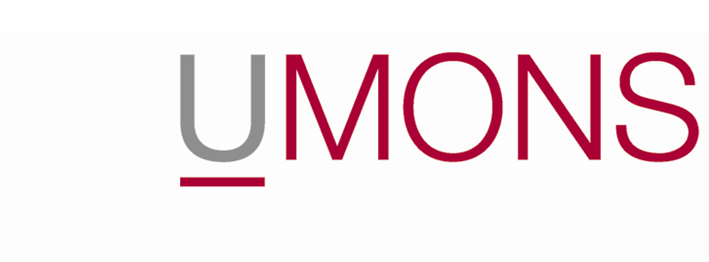 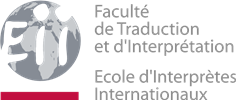 Dans le cadre d’une convention de cotutelle entre l’Université de Mons (Faculté de Traduction et d’Interprétation – École d’Interprètes internationaux) et l’Université Polytechnique Hauts-de-France (Unité de recherche DeScripto), 
Madame Isabelle CHAUVEAU 
en vue de l’obtention des grades de 
Docteur en Langues, Lettres et Traductologie (Belgique) et Docteur en Littérature comparée (France) 
défendra publiquement sa thèse intitulée
«  Romans contemporains de femmes : analyse des thématiques mythiques et de leurs traductions »
le vendredi 26 novembre 2021, de 10h à 12h
UMONS, campus Plaine de Nimy, bâtiment de la FTI-EII (rez-de-chaussée), salle polyvalenteAvenue du Champ de Mars, 17 – 7000 Mons, Belgique
Membres du jury : 	
Catherine Gravet (UMONS) & Stéphanie Schwerter (UPHF), directrices Laurence Pieropan, présidente & Béatrice Costa, secrétaire (UMONS)Nicolas Balutet & Véronique Lagae (UPHF) 	André Bénit (Universidad Autonoma de Madrid)Caroline Fischer (Université de Pau et des pays de l’Adour)
[Speaker Notes: Language of the presentation : French
Language of the PowerPoint : English]